Crafts & Mixed Media Art Portfolio
Quentin J. Abbott
Botanical Consonant
Medium: Cardboard,
papier-mâché, hot glue, acrylic
paint, and green ferns

Description: Marriage of nature 
and man’s ingenuity
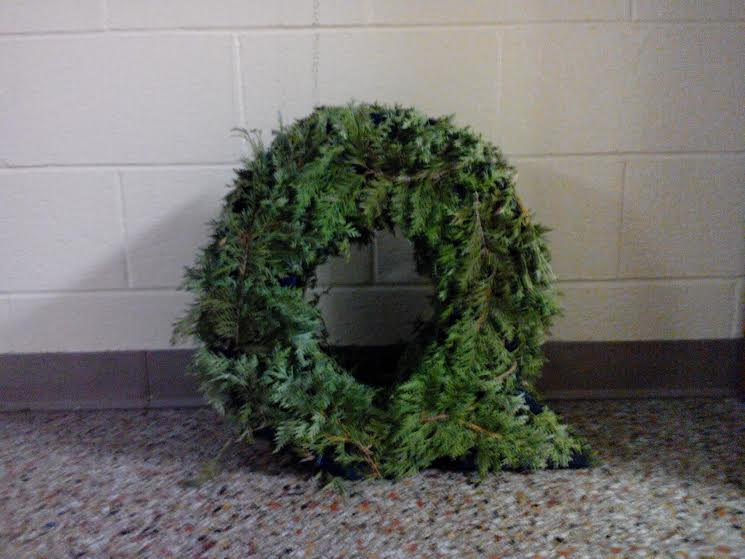 Pastoral Photomontage
Medium: Cropped images on
computer paper, white paper, 
glue, and mod podge 

Description: Displays the 
splendor of the Episcopal ministry
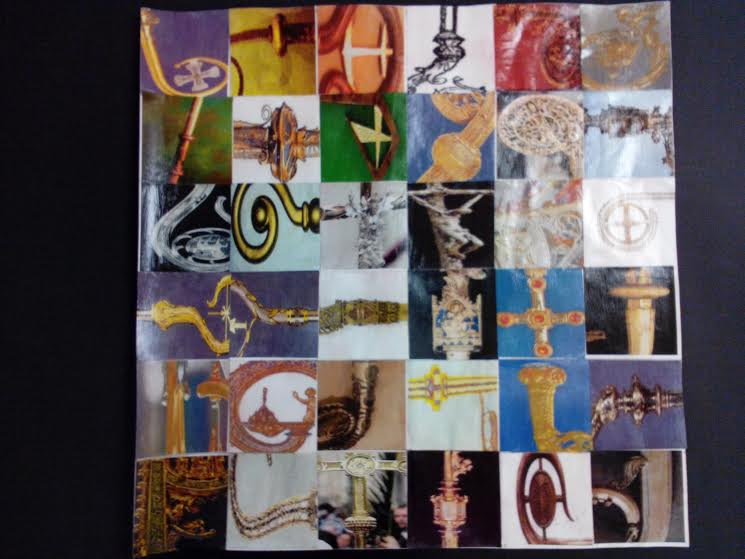 Manifold Mola
Medium: Construction paper & 
glue

Description: Merits a sense  of 
simple elegance through a colorful 
arrangement of shapes
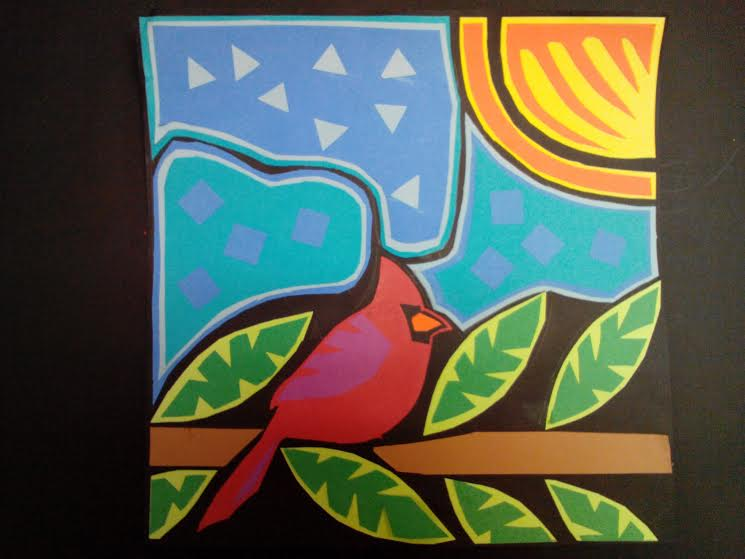 Celtic Claw
Medium: Pencil, Paper, &
Sharpie Marker

Description: Combines the 
intricacy of Celtic design with a 
cultural tradition of the Middle East
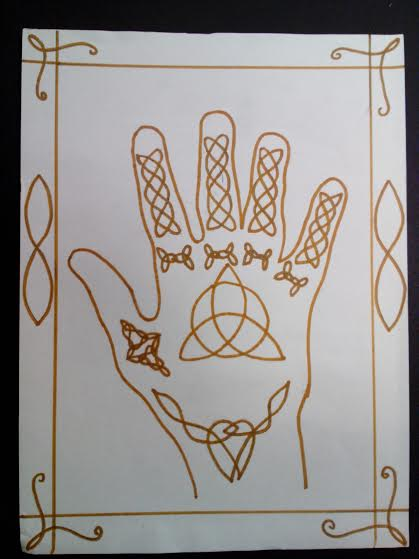 Long Live Life!
Medium: Magazine pages, glitter,
glue, paint, calligraphic writing, 
& photographs

Description: Illustrates a deep, 
cultural love for the gift of life
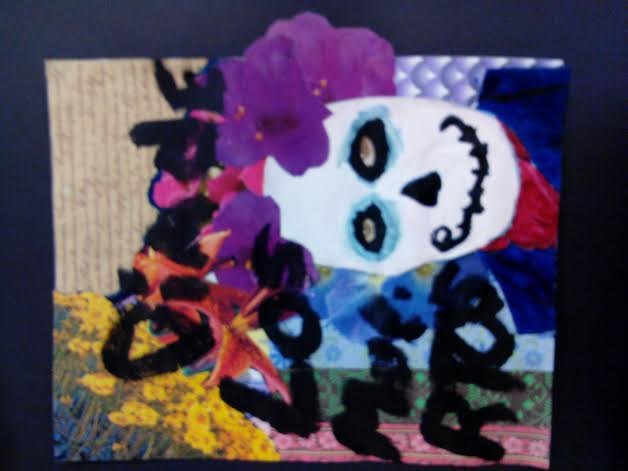 Alfred Arborson
Medium: Construction paper &
glue

Description: Revives a child’s 
innocent and beautiful sense of the 
surrounding world while continuing 
an elaborate tradition
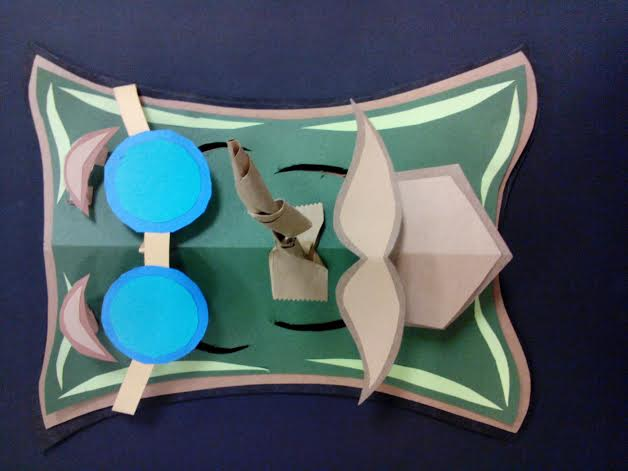 Christmas Carafe
Medium: Glass wine bottle,
acrylic paint, & tree lights

Description: Imparts a 
personal sentiment for holiday 
traditions
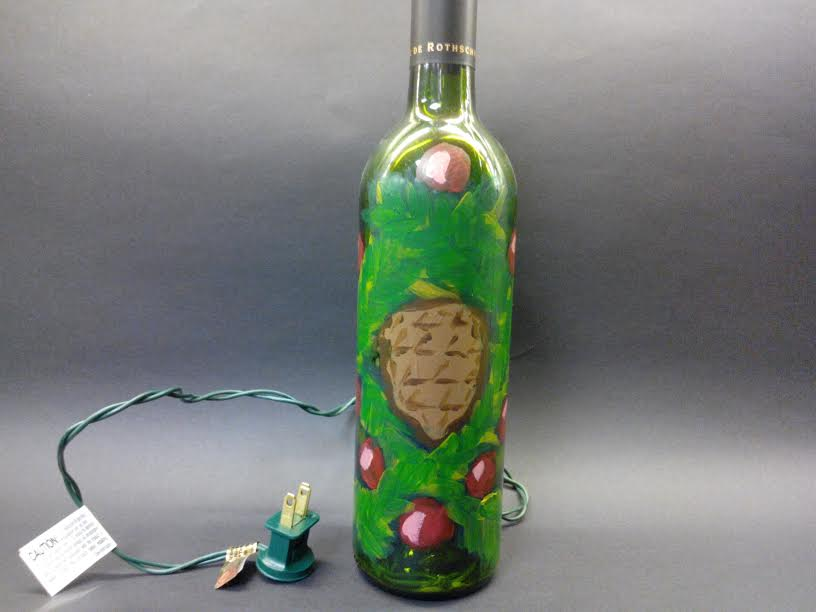 The Waiting Window
Medium: Acrylic paint

Description: Recreates a 
unifying symbol of anticipation
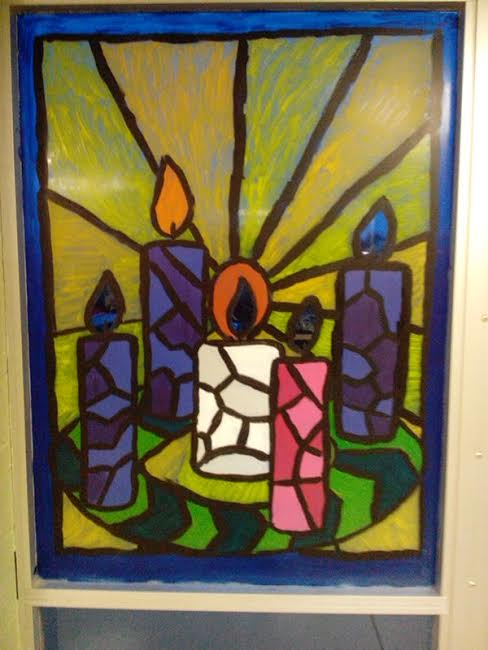 Church Folk Art
Medium: Power Point Presentation
Focus: Stressing of the beauty with 
which God made man and how 
that artistic property is passed onto 
him.
History: Folk art has been 
prevalent since the Church’s very
beginning.
Discovery: Folk art is the 
integration of all the artist’s aspects
and expresses a desire to preserve a
valued tradition.
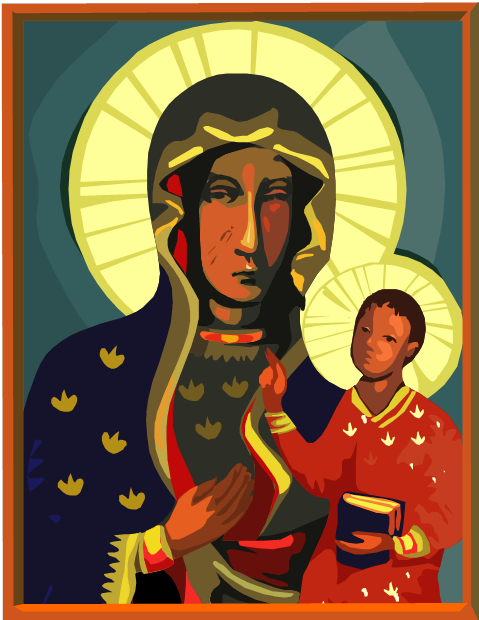 Conclusion
Thank you Mr. Krauss for your work in managing this class and for showing us the power and beauty of art!
Thank you for listening and the opportunity to learn along side you all!